ŠKOLSKA GODINA: 2019. /2020. RAZRED : 6. ANADNEVAK : 19. ožujka 2020. REDNI BROJ SATA: 86.
Udžbenik, str. 31.-33.Učenici koji rade po udžbeniku Matematička vijest :  str. 106. -108.
Preporuka: stavite na dijaprojekciju
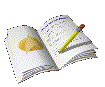 Školski rad – online
Dijeljenje cijelih brojeva 
- vježbanje i ponavljanje-
PONOVIMO
Pronađite u bilježnici i ponovite kako dijelimo cijele brojeve, ponovite tablicu predznaka
Opće pravilo
Dva cijela broja dijelimo tako da podijelimo njihove apsolutne vrijednosti. 
Ako su brojevi jednakih predznaka, količnik je pozitivan, a ako su različitih predznaka, količnik je negativan. 
     Količnik nule i bilo kojeg cijelog broja različitog od nule je uvijek nula.
     Pri  dijeljenju cijelih brojeva ne vrijedi svojstvo komutativnosti.
Tablica predznaka - dijeljenje
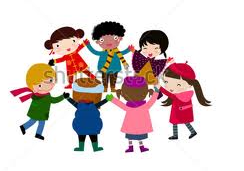 Provjera domaće zadaće
Odaberite zadaću jednog učenika iz grupe. Pregledajte ju i u grupu napišite : 
Čiju ste zadaću preuzeli/pregledali?
Koje su greške ako ih ima?
Neku rečenicu povratne informacije ? 
Radite na način kako radimo kada zamijenimo svoje zadaće na satu.
Prepišite sljedećih 10 zadataka i pokušajte samostalno riješiti, a nakon toga si ispravite i provjerite rješenja. Sretno !
Ponovimo :
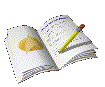 Ponovimo :
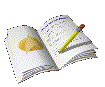 Ponovimo:
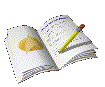 Rješenja :
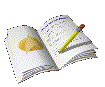 Rješenja :
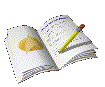 Rješenja:
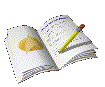 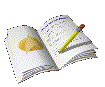 VIŠE RAČUNSKIH OPERACIJA ...
MNOŽENJE I DIJELJENJE 
ZBRAJANJE I ODUZIMANJE
KLIKNITE NA DONJI LINK I POGLEDAJTE VIDEO, VRLO DETALJNO JE OBJAŠNJENO KAKO RJEŠAVATI ZADATKE S VIŠE RAČUNSKIH OPERACIJA.

POGLEDAJTE PRIMJERE a, b i c  I ZAPIŠITE IH U BILJEŽNICU.

NAKON TOGA ZAUSTAVITE VIDEO I ZAPIŠETE ZADATKE ZA VJEŽBU I SAMI IH RIJEŠITE – SAMO a, b, c, d, g 

POKRENETE OPET VIDEO I PROVJERITE RJEŠENJA, SVAKI POSTUPAK JEDAN BOD, NPR. JEDNO MNOŽENJE – JEDAN BOD. 

ZADATKE KOJE NISTE IMALI TOČNO, ZAPIŠITE PONOVO SA TOČNIM RJEŠENJIMA.
https://www.youtube.com/watch?v=LyNtXo69xV8
AKO NE MOŽETE OVDJE POKRENUTI VIDEO, LINK ĆE BITI STAVLJEN NA STRANICU ŠKOLE I NA YAMMERU PA MOŽETE TAMO POKUŠATI.
https://www.youtube.com/watch?v=LyNtXo69xV8
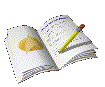 OVO TREBA BITI ZAPISANO
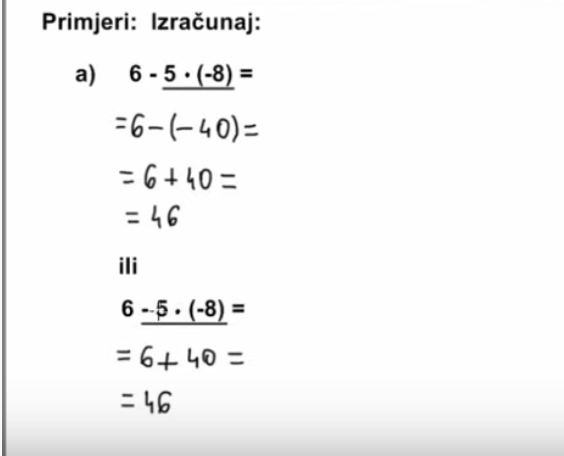 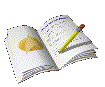 OVO TREBA BITI ZAPISANO
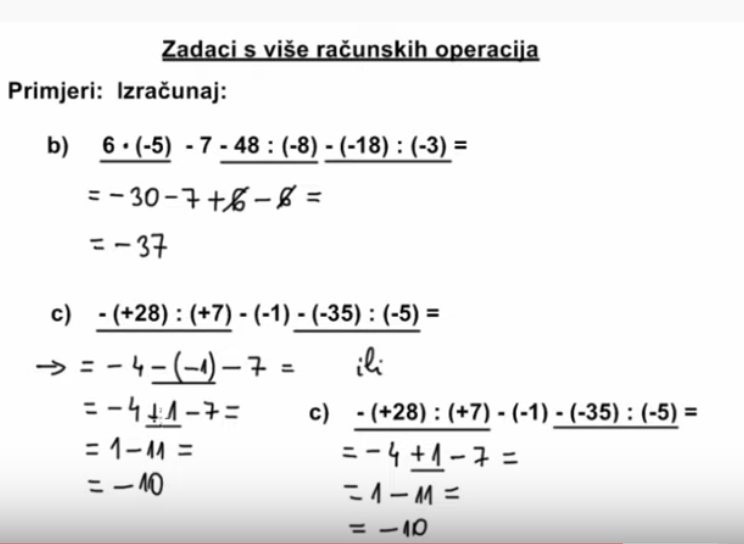 ZADATCI ZA VJEŽBU – RIJEŠITI SAMO I PROVJERITI  
a,  b,  c,   d,   g
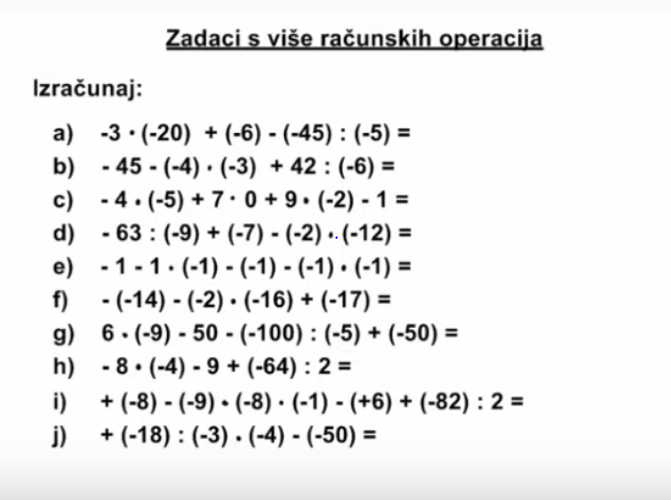 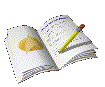 DOMAĆA ZADAĆA
Udžbenik, str. 33. / 149.  b, d, 
                                   150.  a, d 
                                   151.  a, c 
                                   152.  a, d
Domaća zadaća
Učenici koji rade po udžbeniku Matematička vijest : str. 107. /  161.,  162.,  163.
Obavezno : kada odradite ovaj sat na yammeru stisnuti like na post koji ću objaviti vezan uz ovu temu. To će zasad biti dokaz da ste odradili ovaj sat. 

 Zadaću poslikajte i pošaljite kako smo i prethodni sat, čujemo se u grupi!

Sretno!!
Važno!
VELIKE POHVALE SVIMA ZA ODLIČNO SNALAŽENJE U PRVOJ LEKCIJI I ODLIČNU KOMUNIKACIJU. 
SAMO TAKO DALJE!